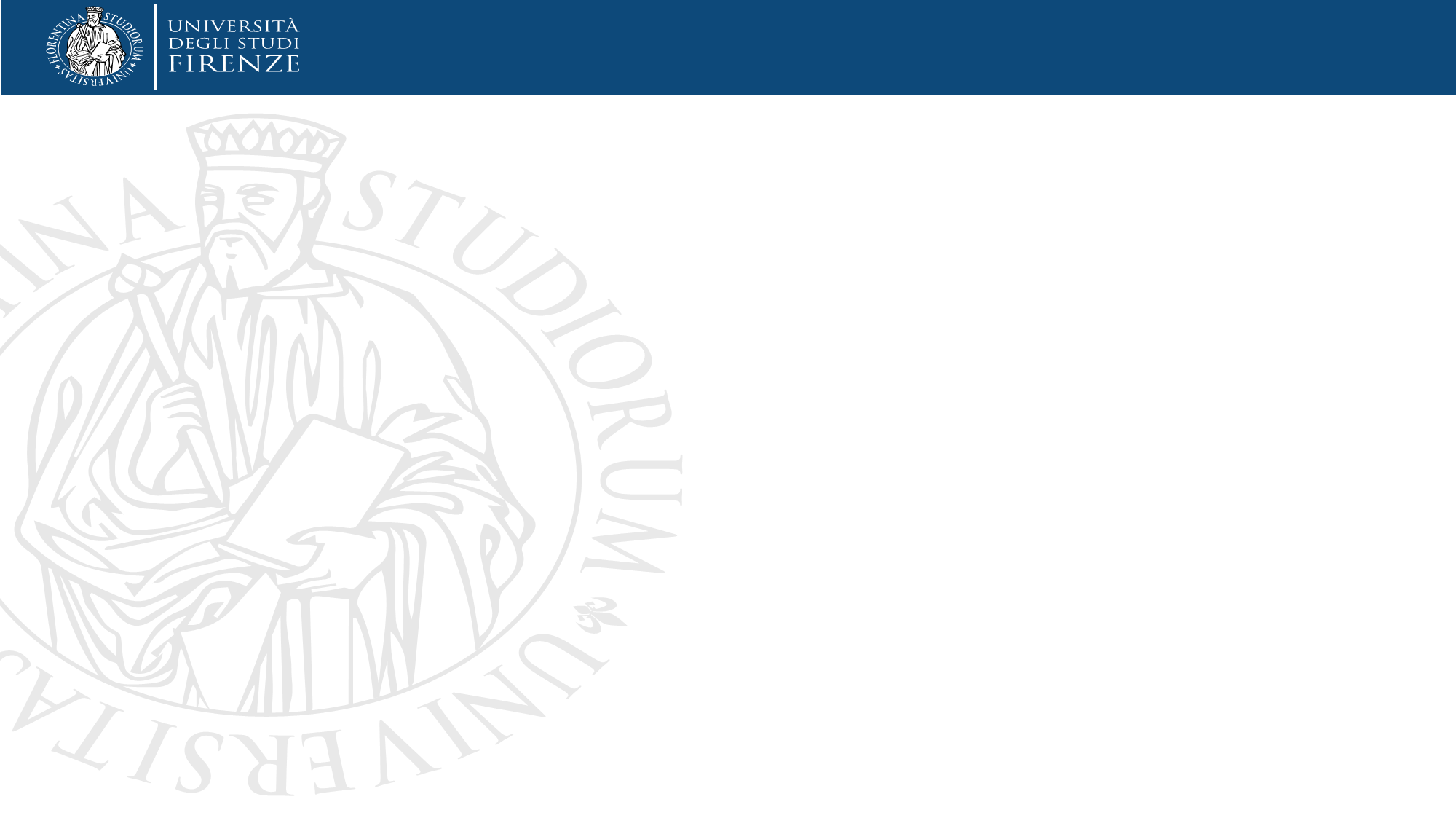 2^  INCONTRO TIROCINIO INDIRETTO 
T4 
A.A.2022-23
6 OTTOBRE 2022

MOIRA RICCI
moira.ricci@unifi.it
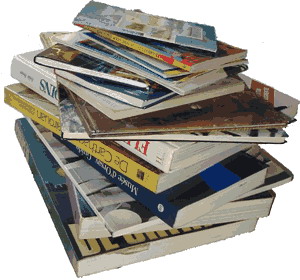 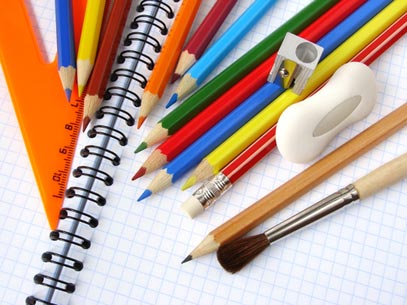 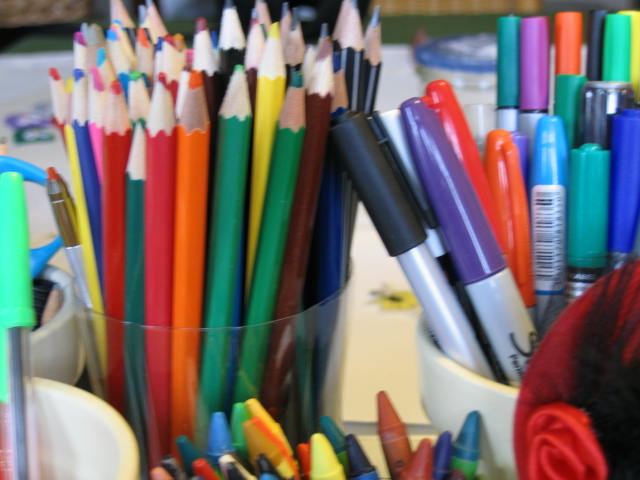 DI COSA PARLIAMO OGGI? 
Del RINFORZO POSITIVO!
CON LA COLLABORAZIONE DELLA PSICOTERAPEUTA BELINDA BERNACCHIONI!​
ARGOMENTO IN QUESTIONE:
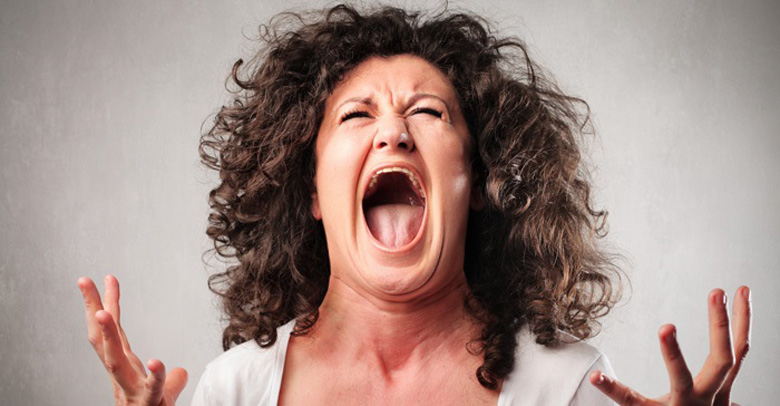 LE ODIATE NOTE 
SUL DIARIO !!!
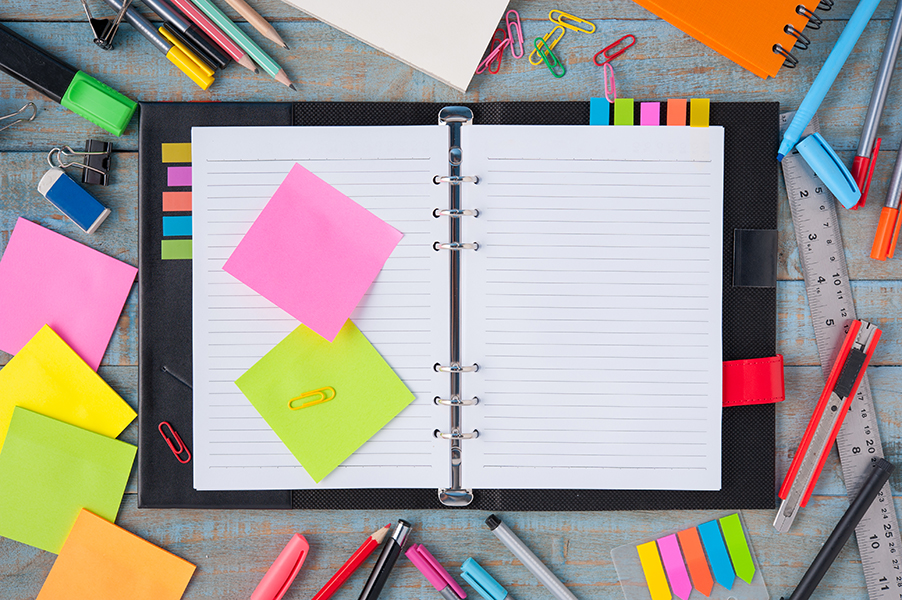 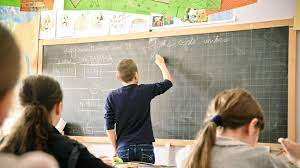 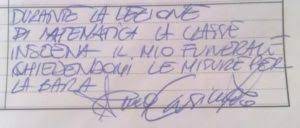 "Ti metto una nota!"
SIGNIFICATO DELLA PAROLA NOTA
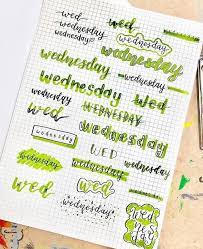 nòta s. f. [dal lat. nŏta «segno, contrassegno, marchio, ecc.»

                                                 UFFICIO
Segno grafico, parola o breve frase che serve a ricordare o riconoscere qualche cosa: fare, scrivere, una nota su un foglio o un libro); segnare una nota  di cose che non devono essere dimenticate.

                            CASA
Lista o nota della spesa da fare, cose fatte o da fare es. chiamare idraulico ecc…

								SCUOLA
                              Appunti, note, annotazioni su un quaderno, libro ecc…fatti dall’alunno
                              Nella musica, segno grafico che rappresenta simbolicamente un dato suono
                              Frase, comunicazione fatta dalle maestre nel diario per la famiglia
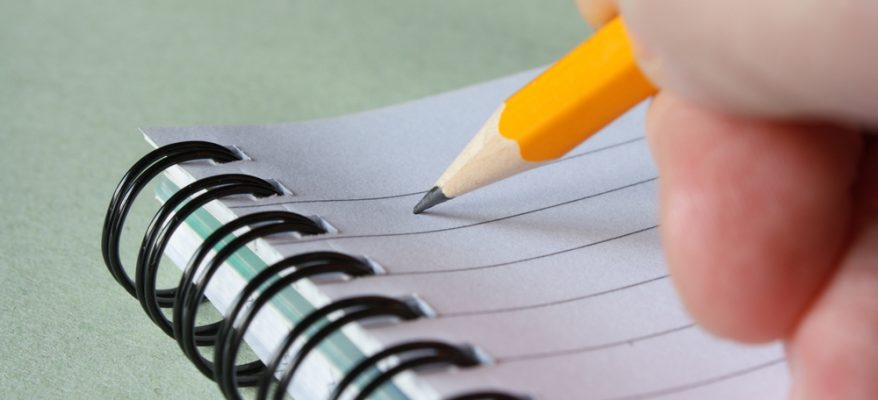 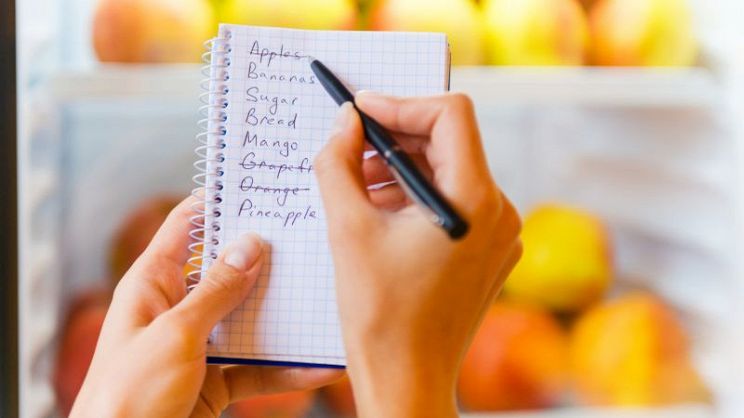 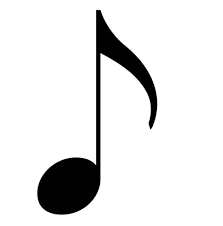 Nota scritta sul diario
« L’alunno Francesco Bianchi, durante l’ora di matematica si è distratto continuamente e non si è impegnato. Questo comportamento, se ripetuto nel tempo, peggiorerà il suo rendimento e lo porterà a risultati negativi.
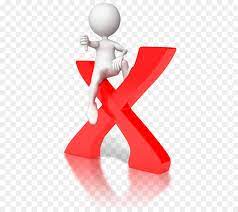 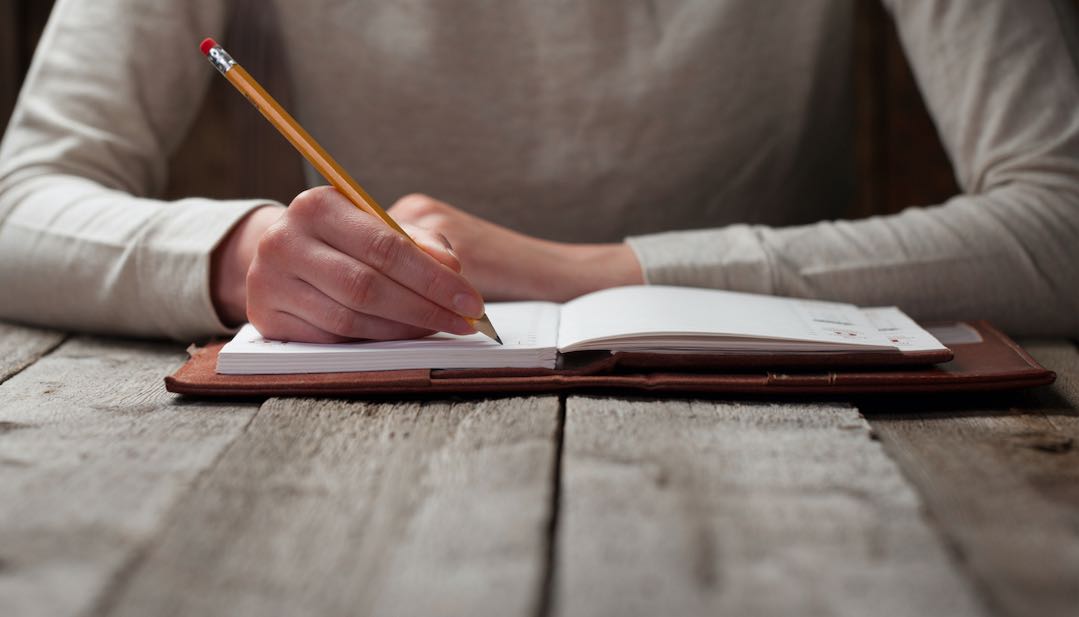 QUALI SENSAZIONI PROVATE?
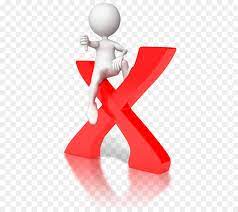 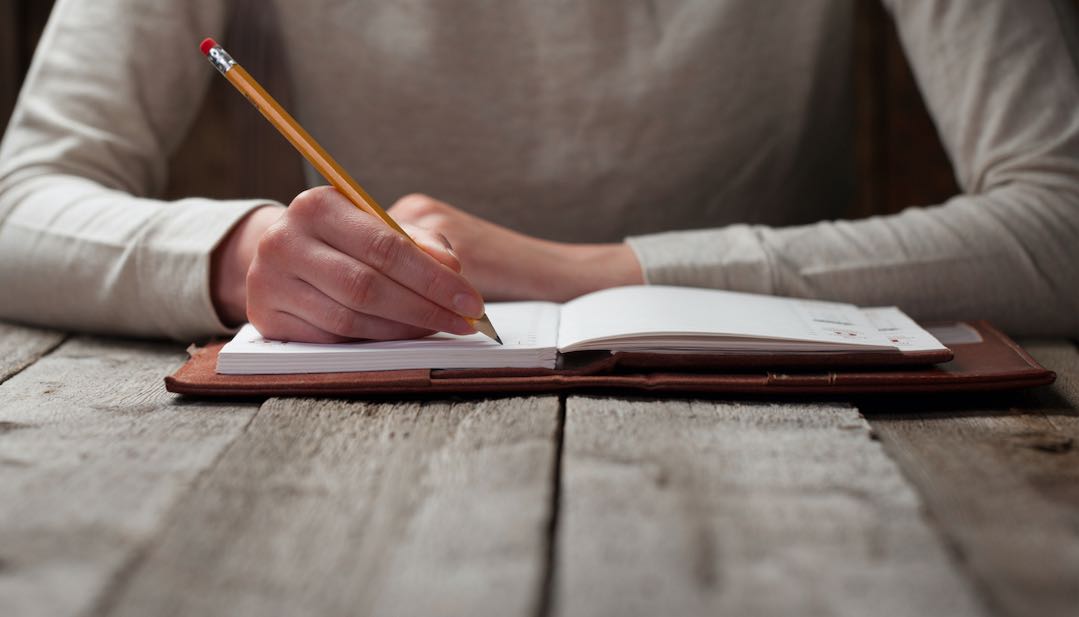 SPIEGAZIONE DELL’ALUNNO A CASA:
Ero molto stanco…

Non riuscivo a seguire, la maestra                 non spiega bene!

La maestra ce l’ha con me, ad altri che non ascoltano non dà la nota!

Non è colpa mia, Mario mi faceva distrarre …
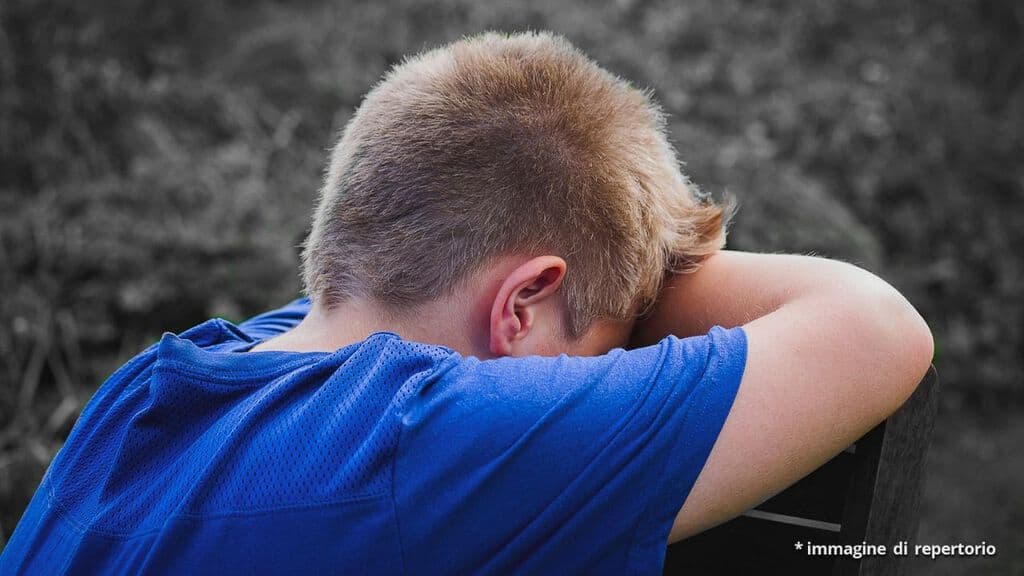 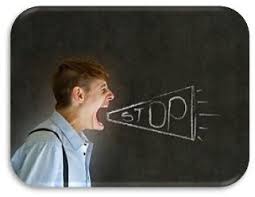 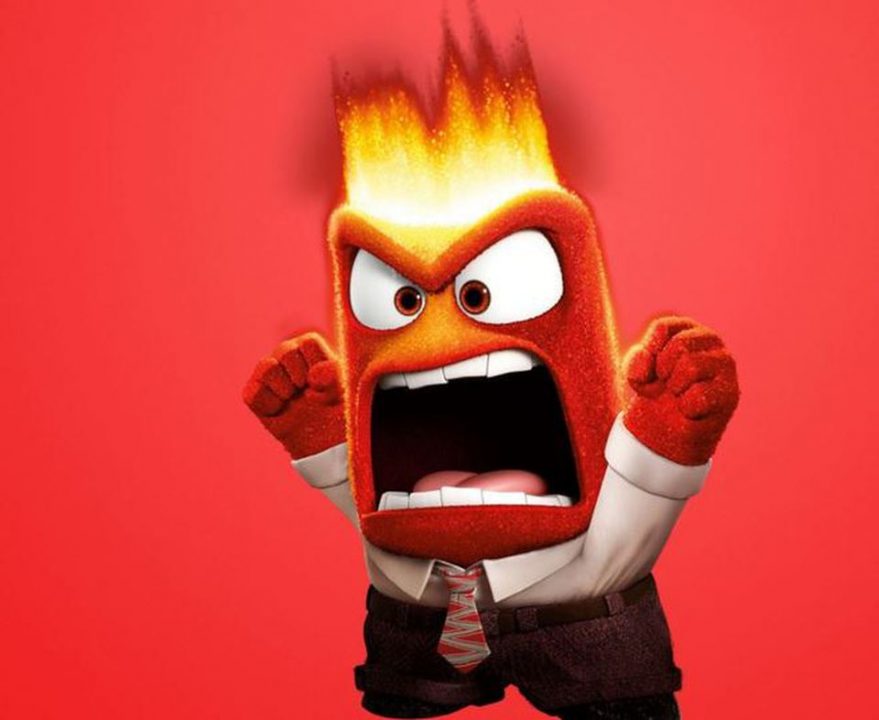 RABBIA
FRUSTRAZIONE
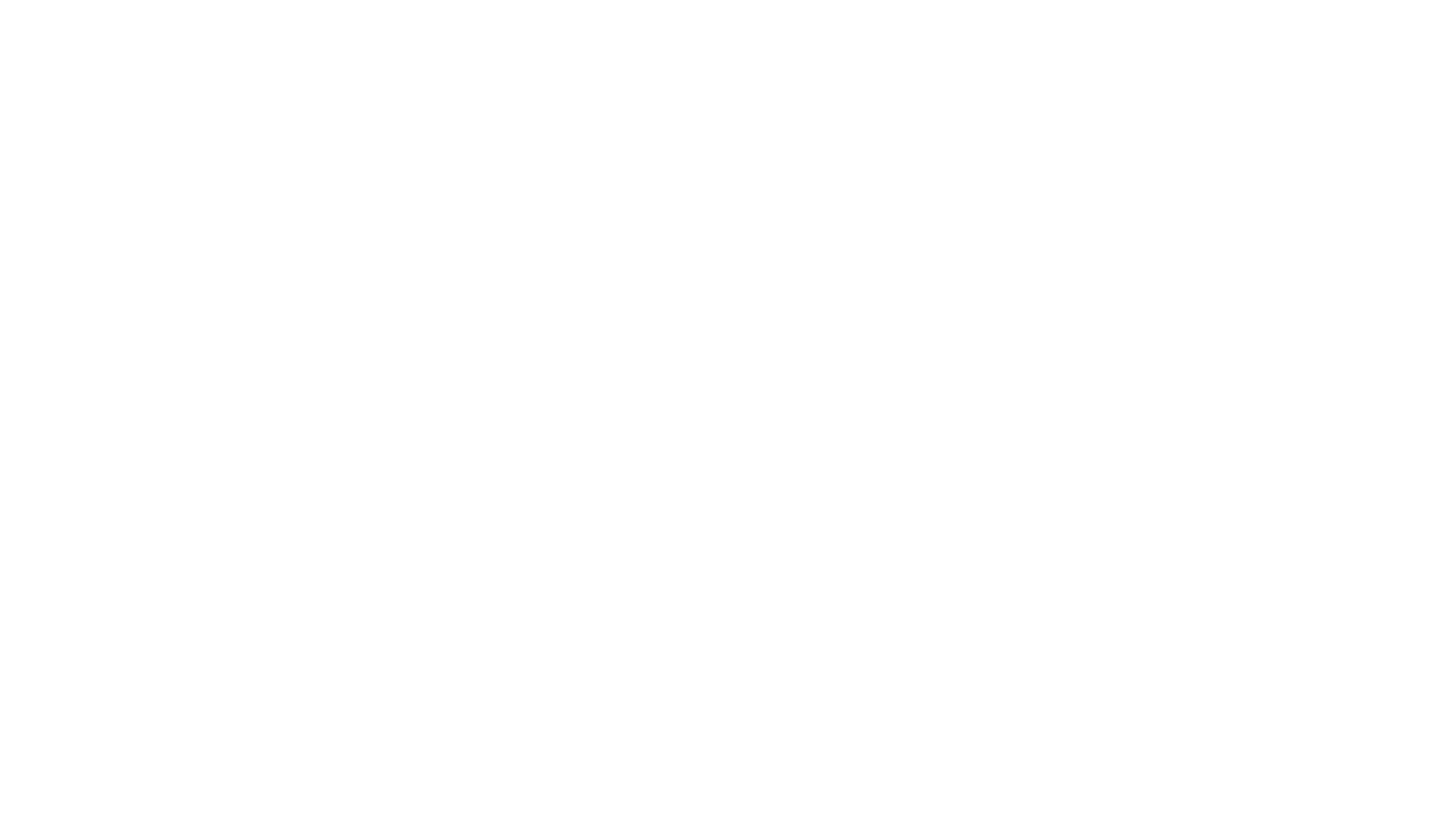 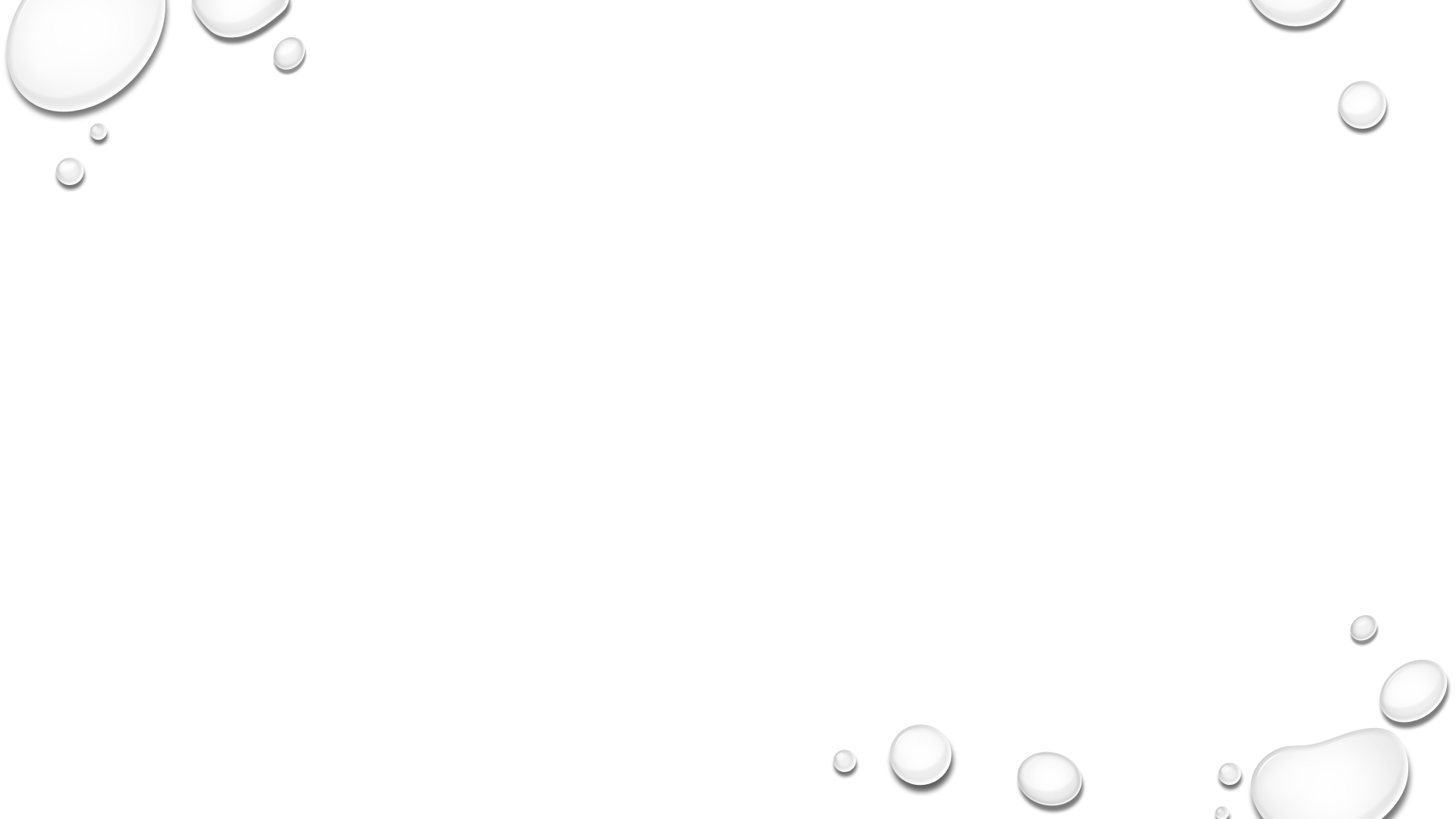 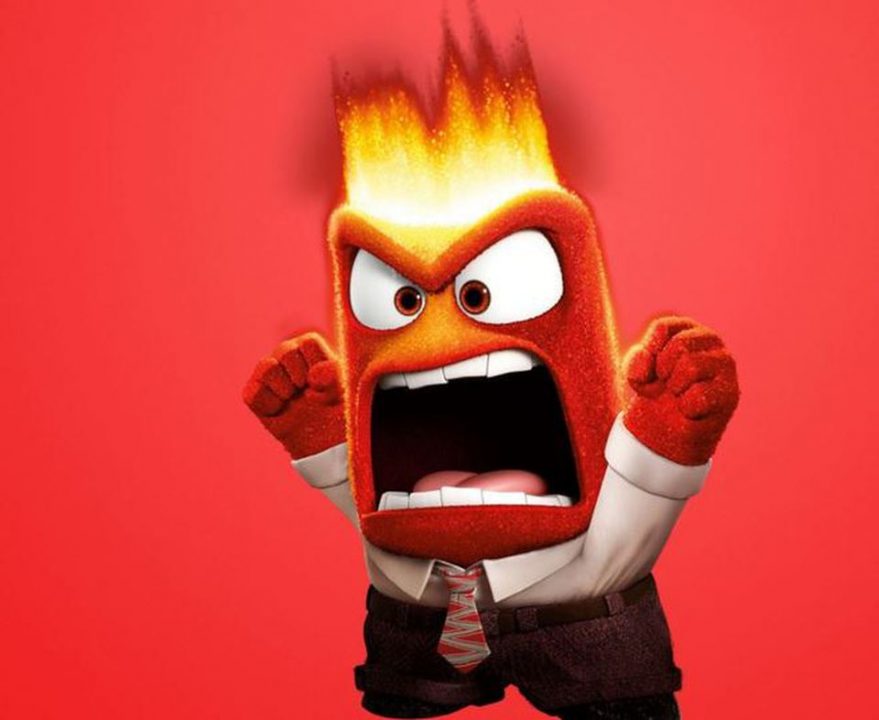 L'EMOZIONE DOMINANTE E' PRINCIPALMENTE LA RABBIA.
L'ALUNNO PERCEPISCE LA NOTA COME UN TORTO CHE GLI VIENE FATTO E LA CONSEGUENTE FRUSTRAZIONE DI NON ESSERE RIUSCITO A SODDISFARE UN BISOGNO, UNA NECESSITA'
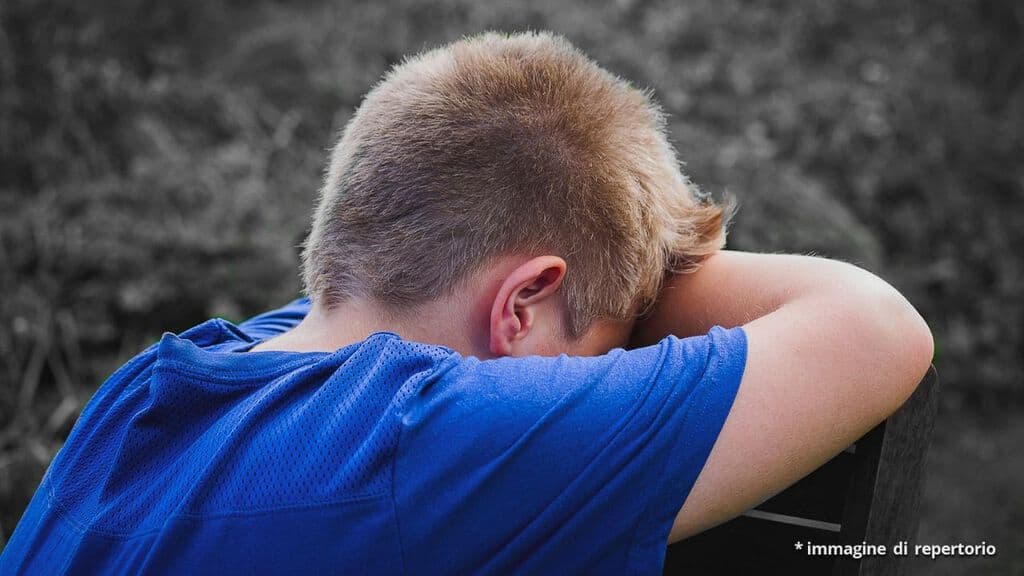 REAZIONE DEL GENITORE:
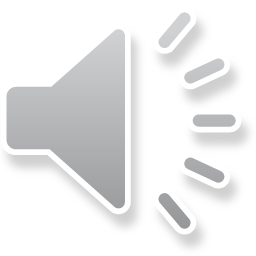 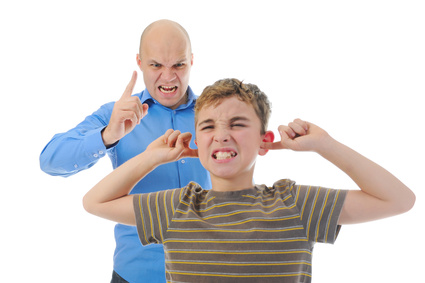 Sei sempre il solito, sei in punizione!!

Ma come si permette di farti passare per svogliato !!

Possibile che punisce sempre te!

Se non spiega bene non è colpa tua!
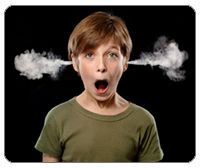 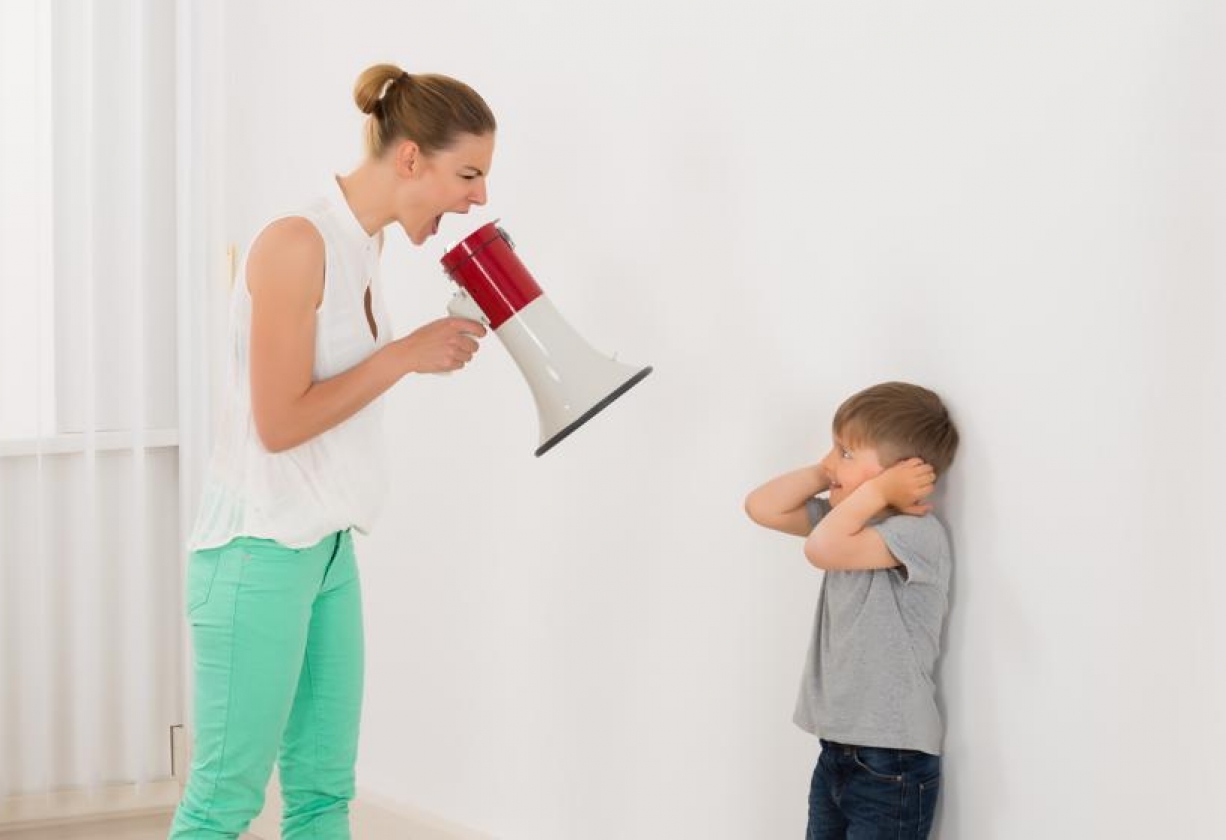 RABBIA
SENSO di COLPA
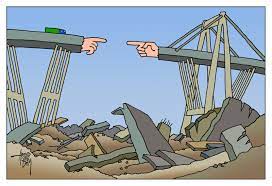 SCUOLA
FAMIGLIA
Conflitto tra scuola-famiglia
OBIETTIVO NON RAGGIUNTO - 
Non soluzione della difficoltà
« Ritengo importante che l’alunno Francesco Bianchi, durante l’ora di matematica s’impegni maggiormente e che stia più attento alle attività proposte. Questo comportamento adeguato, migliorerà il suo rendimento e lo porterà a risultati positivi.
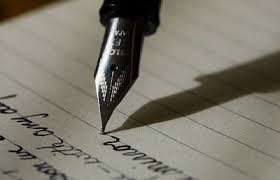 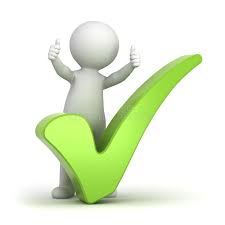 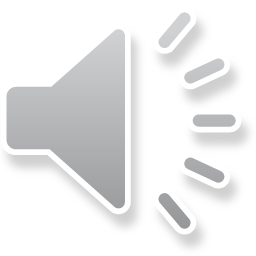 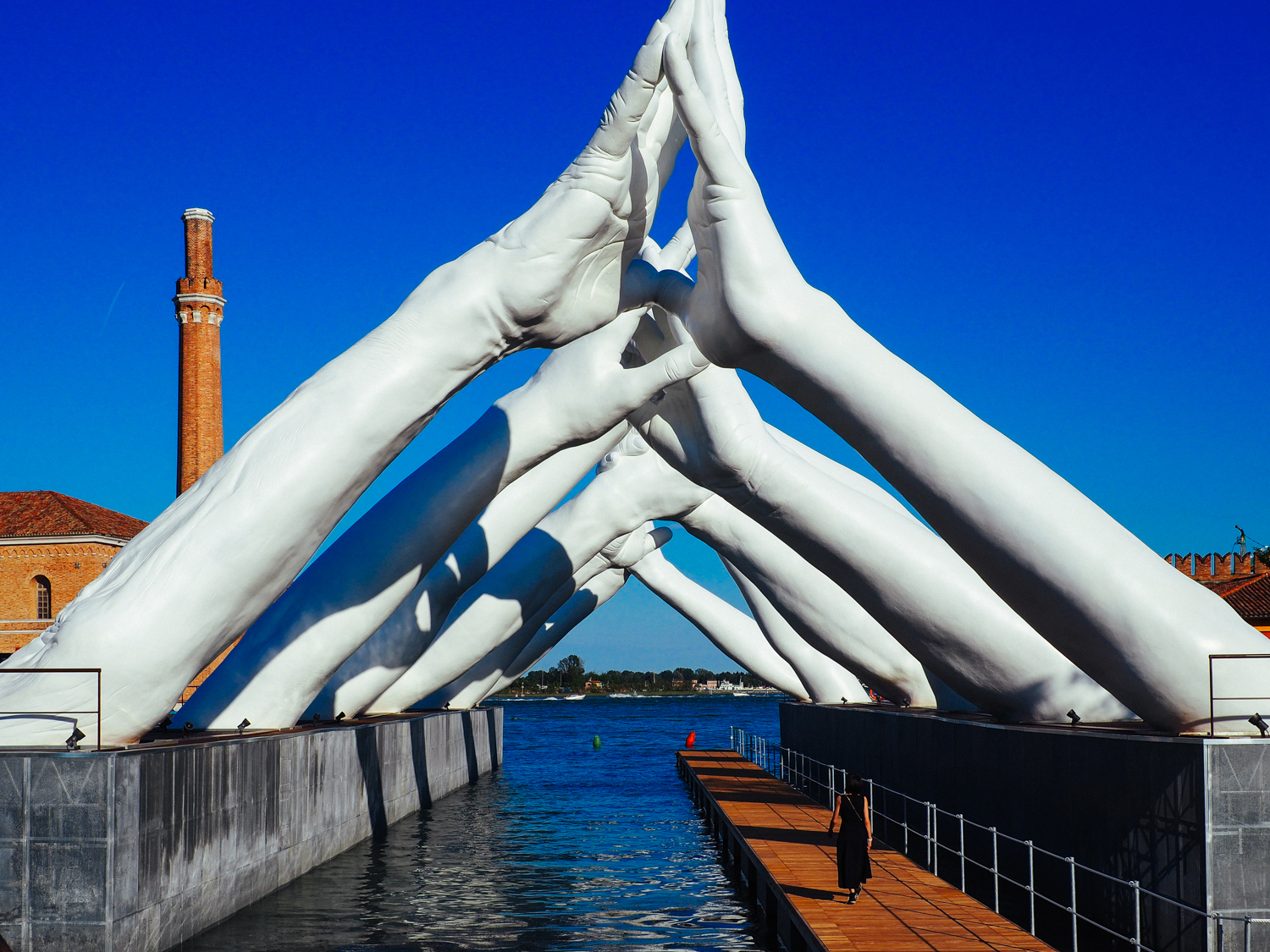 FAMIGLIA
SCUOLA
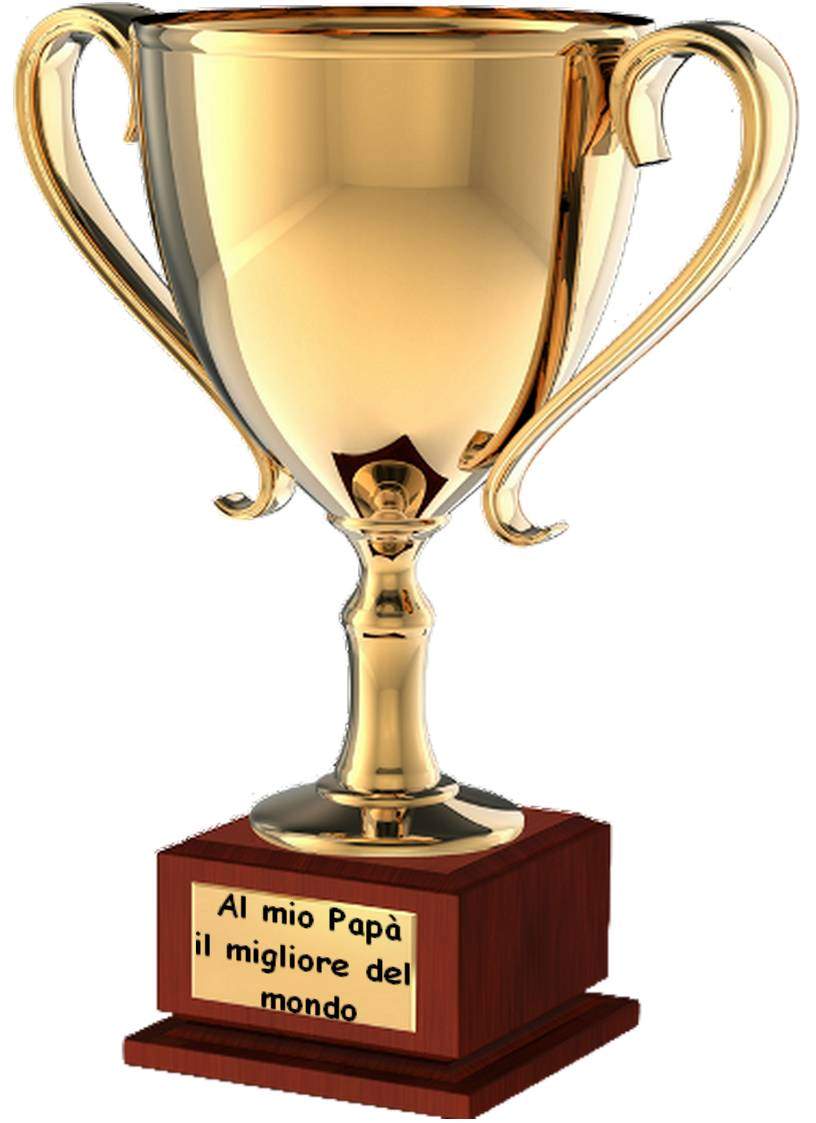 Collaborazione scuola-famiglia
OBIETTIVO RAGGIUNTO-Soluzione della difficoltà
2
« Ritengo importante che l’alunno Francesco Bianchi, durante l’ora di matematica s’impegni maggiormente e che stia più attento alle attività proposte. Questo comportamento adeguato, migliorerà il suo rendimento e lo porterà a risultati positivi.
1
« L’alunno Francesco Bianchi, durante l’ora di matematica si è distratto continuamente e non si è impegnato. Questo comportamento, se ripetuto nel tempo, peggiorerà il suo rendimento e lo porterà a risultati negativi.
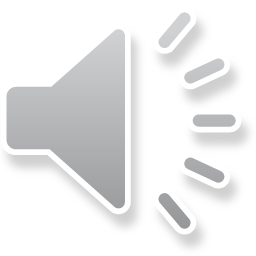 OBIETTIVO DA RAGGIUNGERE:
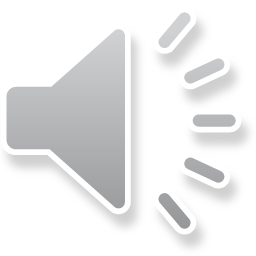 CREARE PIU’ «PONTI» TRA SCUOLA E FAMIGLIA
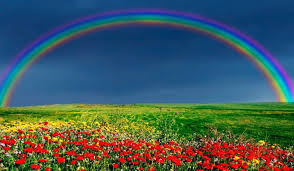 COLLABOARE CON L’INSEGNANTE
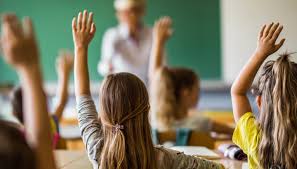 AFFRONTARE E RISOLVERE MEGLIO LE DIFFICOLTA’
VIVERE PIU’ SERENAMENTE IN CLASSE
TRASFORMARE LE NOTE NEGATIVE IN POSITIVO
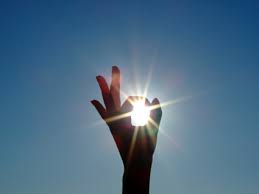 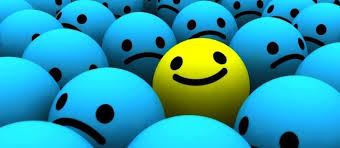 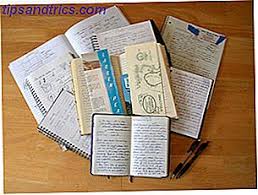 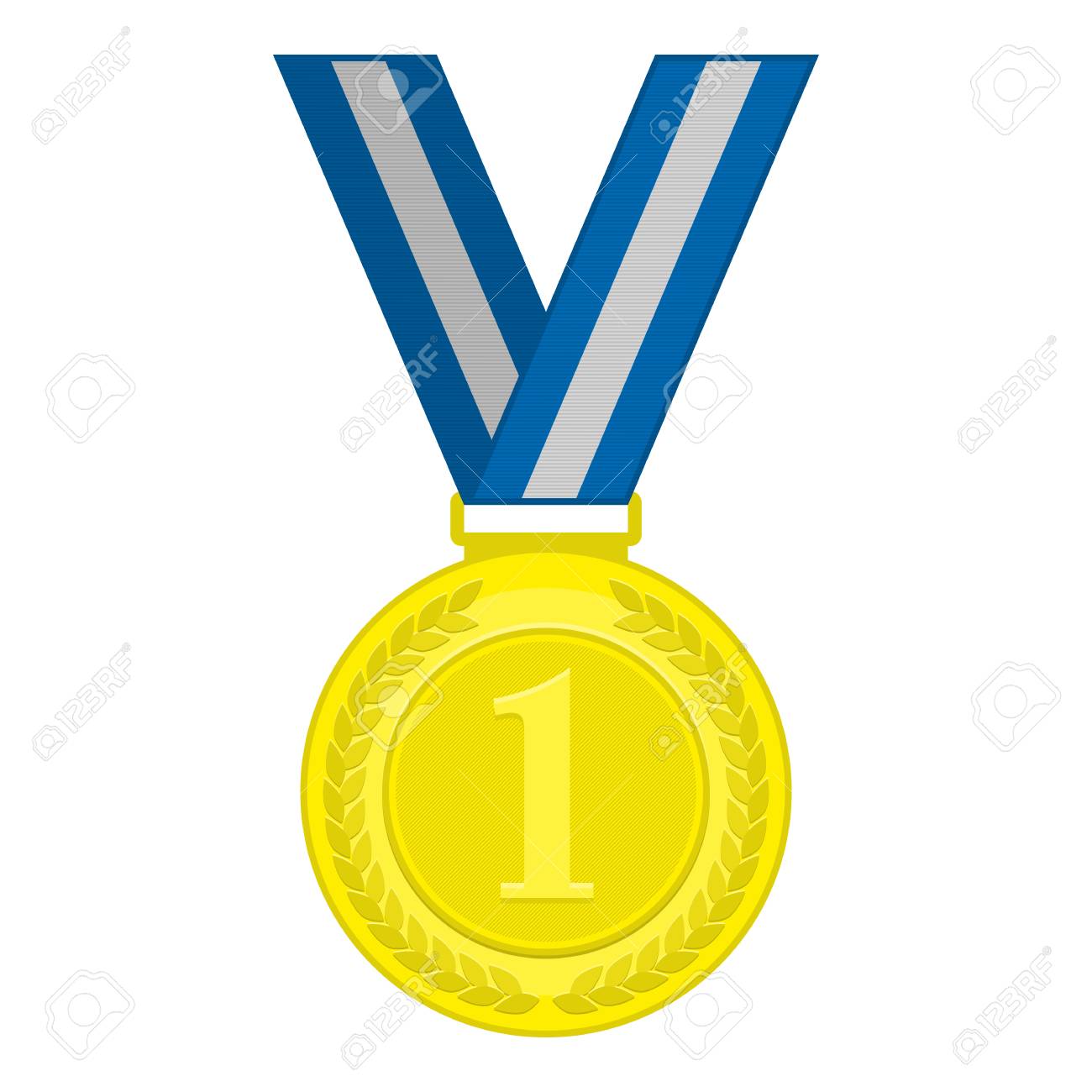 Grazie per la 
vostra 
attenzione e …
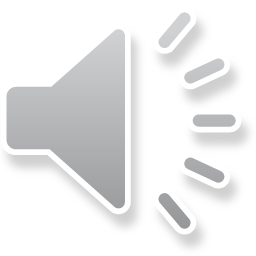 …BUON LAVORO